Review of Chapters 3, 4 & 8
Family Relationships
Fill in the blanks with the correct family member
Mi padre es el _____________ de mi madre.
Tu madrastra es la esposa de  tu ______________.
Mis ___________ son los padres de mis tíos.
La hija de mi padre y mi madre es mi _______________.
El ______________ de mi tía es mi primo.
esposo
padre
abuelos
hermana
hijo
Fill in the blanks with the correct family member
6. El _______________ de mi hermana es mi cuñado.
7. La madre de mi abuela es mi _______________.
8. Mi _____________es la madre de mi esposo.
9. Mi _______________________es el hijo de mi padre pero no  es el hijo de mi madre.
10. Yo soy la ______________de mi abuela.
esposo
bisabuela
suegra
medio hermano
nieta
Translate the following:
My mom’s mom is my grandmother.

2. Susana is my mom’s sister.

3. Carlos is my cousin.

4. Cecilia is Gabriel’s aunt.

5. Juan and Pamela are Miguel’s children.
La mamá de mi mamá es mi abuela.
Susana es la hermana de mi mamá.
Carlos es mi primo.
Cecilia es la tía de Gabriel.
Juan y Pamela son los hijos de Miguel.
Adjective Agreement
Give the correct adjective for the following:
bueno
The good boy
The interesting girl
The red-haired girls
The pretty woman
The large tables
The small book
The nice male teachers
The old man
The easy test
The ugly door
interesante
pelirrojas
bonita
grandes
pequeño
simpáticos
viejo
fácil
fea
Give the correct form of the adjective in order to agree with the noun.
buena
Familia (bueno): _________________
Hijos (guapo): _________________
Puertas (grande): ________________
Prima (bonito): ________________
Hijo (simpático): _________________
Clases (fácil): ____________________
Profesor (inteligente): _________________
guapos
grandes
bonita
simpático
fáciles
inteligente
Translate the following:
My boyfriend is Italian.

The female artist is tall.

My brother is German.

The mother is blond.

The person is interesting.
Mi novio es italiano.
La artista es alta.
Mi hermano es alemán.
La madre es rubia.
La persona es interesante.
Activity Handouts
Contextos packet with family and adjective agreement 
Tener vs. Ser
and
Nationalities handout
Activity Handout
Adjective Crossword
Possessive Adjectives
Possessive Adjectives
Possessive Adjectives are words that are used to show possession and belonging. 

Possessive Adjectives are always placed before the noun they modify. They also agree in number.

Nuestro/a, Nuestros/as, Vuestro/a, and Vuestros/as agree in both gender and number.
Possessive Adjectives
Translate the following
Mi libro
My book
His parents
Their class
Our brother
His granddaughters
My grandparents
Your cousins
Our sisters
Her boyfriend
Our dad
Sus padres
Su clase
Nuestro hermano
Sus nietas
Mis abuelos
Tus primos/as
Nuestras hermanas
Su novio
Nuestro padre
Present tense of –er and –ir verbs
Endings for regular -er verbs
Endings for regular -ir verbs
Fill in the blanks with the correct conjugation of the verbs in parenthesis.
1. Sara _____________ (escribir).
2. Ana y yo ____________(correr).
3. Las chicas ___________(leer).
4. Pablo ____________ (recibir).
5. Yo _____________ (compartir).
6. Tú ___________ (comer).
escribe
corremos
leen
recibe
comparto
comes
Translate the following sentences:
1. Laura eats with her family.
Laura come con su familia.
2. María and I drink water.
María y yo bebemos agua.
3. Sra. Thomas opens the door.
Sra. Thomas abre la puerta.
4. You learn in class.
Tú aprendes en clase.
Translate
5. They describe their family.
Ellos/Ellas describen su familia.
6. All of you live in Georgia. 
Ustedes viven en Georgia.
Vosotros vivís en Georgia.
7. I write my words. 
Yo escribo mis palabras.
Irregulares
Tener y Venir
The verb ‘tener’:to have(go verb / e→ie stem-changing verb)
The verb ‘venir’:to come(go verb / e→ie stem-changing verb)
Fill in the blanks with the correct conjugation of the verbs in parenthesis.
1. Ana _____________ (tener).
2. Paco y tú____________(venir).
3. Tú___________(tener).
4. Claudia y yo ____________ (tener).
5. Yo _____________ (venir).
6. Vosotros ___________ (venir).
tiene
vienen/venís
tienes
tenemos
vengo
venís
Expressions with Tener
Review handout with –er and –ir verb conjugations, possessive adjectives, and tener/venir
The verb ir
Ir
¡Vamos a escribir y dibujar!
*Write at least 10 sentences about the places that you and others go to during the week and on the weekend. Use different forms of the verb ‘ir’.
*Include the days and times that you go.
*Include what you do at these places.
*Include illustrations to go along with your sentences.
Example:
Mi familia y yo vamos al cine para ver películas los sábados a las siete y media de la noche.
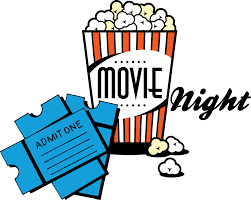 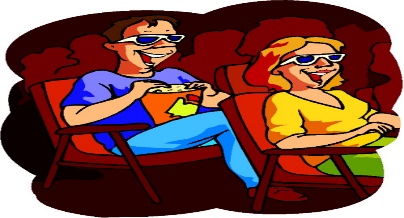 More practice with ir
Handout: 4.1 Present tense of ir
STEM CHANGERS
e->ie  o->ue  e->i u->ue 
(inside the boot)
entender
preferir
comenzar
E  IE
perder
empezar
querer
pensar
cerrar
to prefer
PREFERIR
prefiero
 prefieres
 prefiere
preferimos
 preferís
 prefieren
to want
QUERER
quiero
      quieres
      quiere
queremos
 queréis
 quieren
poder
almorzar
contar
O  UE
mostrar
recordar
dormir
encontrar
volver
to be able
PODER
puedo
      puedes
      puede
podemos
 podéis
 pueden
to eat 
lunch
ALMORZAR
almuerzo
almuerzas
almuerza
almorzamos
almorzáis
almuerzan
decir
repetir
E  I
conseguir
pedir
seguir
to ask for
PEDIR
pido
      pides
      pide
pedimos
 pedís
 piden
to repeat
REPETIR
repito
      repites
      repite
repetimos
 repetís
 repiten
to say
Decir (irregular in the ‘yo’ form)
digo
      dices
      dice
decimos
 decís
 dicen
to follow
(‘go’ verb)
SEGUIR
sigo
      sigues
      sigue
seguimos
 seguís
 siguen
jugar
u  ue
to play
JUGAR
juego
      juegas
      juega
jugamos
 jugaís
 juegan
¡Vamos a practicar!
Handout for conjugation practice
1. pienso
6. prefiero
2. duerme
7. podemos
3. repiten
8. pide
4. queremos
9. dices
5. almuerzas
10. empiezan
11. juega
16. pide
12. cierro
17. vuelven
18. consigo
13. cuenta
19. pierden
14. comienza
20. encuentran
15. recuerdas
¡Vamos a practicar!
Handout: 4.2 stem-changing verbs
Verbos con forma yo irregular
We have already learned 3 verbs with irregular yo forms…
tengo
Tener-
Venir- 
Decir-
vengo
digo
Some common decir phrases are:
Decir la verdad
Decir mentiras
To tell/say the truth
To tell/say lies
Decir que
Decir la respuesta
To tell/say the answer
To tell/say that…
Other verbs with irregular yo forms:
Hacer
Poner
Salir
Suponer
Traer
hago
pongo
The other forms of these verbs are regular!
salgo
supongo
traigo
Hacer _____________
To do/ make
hacemos
hago
hacéis
haces
hace
hacen
Hacer is often used to ask what someone does:
¿Qué haces?
It is not often used in the reply to this question. 
It is usually replaced with another, more specific verb.
Nado en la piscina.
Estudio para mi examen.
Salir  _____________
To leave/go out
salimos
salgo
salís
sales
sale
salen
Salir para is used to indicate someone’s destination
Salimos para Puerto Rico mañana
We leave for Puerto Rico tomorrow
Salir con means to leave with someone or something or date someone
Roberto sale con su mochila
Roberto leaves with his backpack
Ana sale con Juan
Ana goes out with Juan
Poner _____________
To put/place
ponemos
pongo
ponéis
pones
pone
ponen
¡Vamos a practicar!
pongo
Yo _________ los libros en la mesa. (poner)
Ana y Marta ___________ sus mochilas en las sillas. (poner)
Yo ____________ la piñata a la fiesta. (traer)
Nosotros ___________ comida a la fiesta. (traer)
Yo ___________ para Perú el martes. (salir)
Fico _________ con mi mejor amiga. (salir)
ponen
traigo
traemos
salgo
sale
The verbs ver and oír
Ver _____________
To see
vemos
veo
veis
ves
ve
ven
oír _____________
To hear
oímos
oigo
oís
oyes
oye
oyen
Handout 4.4 verbs with irregular yo forms
Food Vocab
¡Vamos a Traducir!
The rice and pork chops are tasty.

I bring soup, corn, and carrots.

The owner has lobster and shrimp in his restaurant.

The pear is green and the grapes are purple.

The girl prefers the steak with potatoes. 

We eat turkey and salad for lunch.
El arroz y las chuletas son sabrosos/ricos.
Yo traigo sopa, maíz, y zanahorias.
El/La dueño/a tiene langosta y camarones en su restaurante.
La pera es verde y las uvas son moradas.
La chica/muchacha prefiere el bistec con papas.
Nosotros comemos pavo y ensalada para el almuerzo.
Table settings
coffee mug
sugar
El azúcar
La cuchara
El cuchillo 
La pimienta
El plato
La taza
El tenedor
El vaso
La sal
La servilleta
fork
spoon
knife
cup/glass
pepper
salt
plate
napkin